স্বাগতম
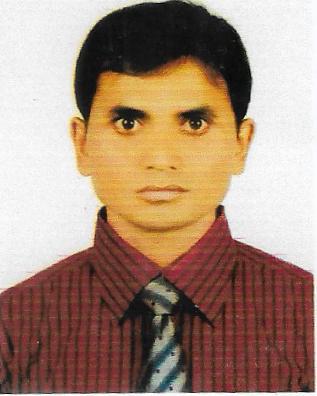 পরিচিতি
সমীরণ চন্দ্র দাস
সহকারী শিক্ষক
পাহাড়পুর বসন্ত কুমার পাবলিক উচ্চ বিদ্যালয়
আজমিরীগঞ্জ,হবিগঞ্জ
শেণিঃ-৮ম
বিষয়ঃ- গনিত
অধ্যায়ঃ- ৭ম
বিষয়বস্তুঃ-সেট
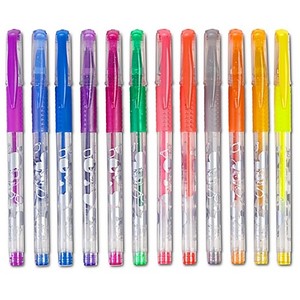 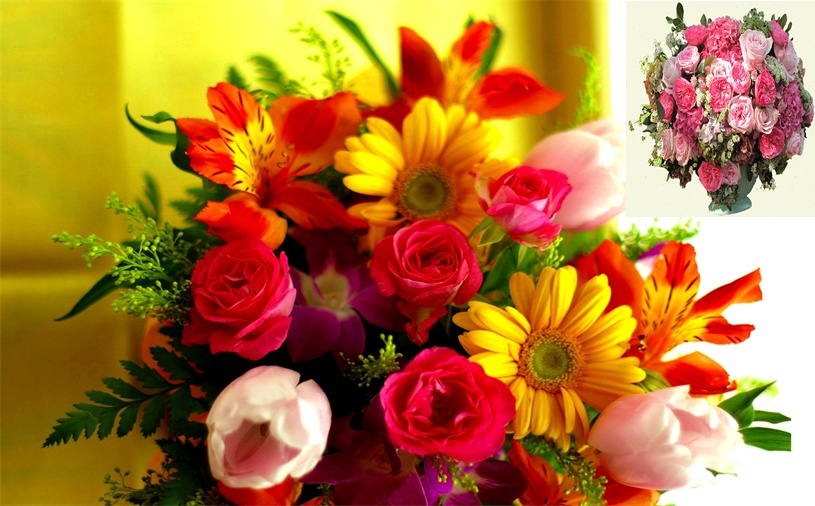 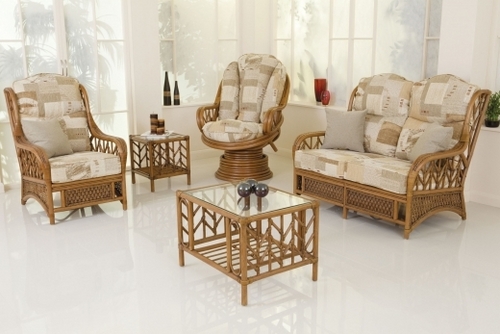 প্রত্যেকটি বস্তুই সংজ্ঞায়িত
[Speaker Notes: বিভিন্ন রং এর চিত্র সহ বাস্তব উপকরন দেখিয়ে নির্ধারিত পাঠের অনুকুল পরিবেশ সৃস্টি করা যেতে পয়ারে।]
আজকের পাঠঃ সেট ও সেট প্রকাশ পদ্ধতি
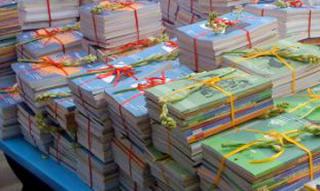 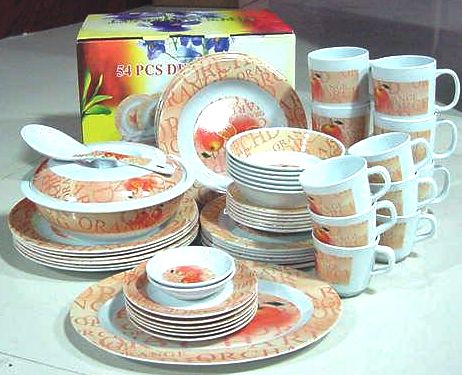 প্রত্যেকটি জিনিষ সুনির্দিষ্ট
সেট
[Speaker Notes: একত্রে বিভিন্ন বস্তুর সংক্ষিপ্ত নাম হ্যাখ্যা করে আজকের পাঠ ঘোষনা করা যেতে পয়ারে।]
শিখনফল
এই পাঠ শেষে শিক্ষার্থীরা-------
সেট কী তা বলতে পারবে;
সেটে ব্যবহৃত প্রতীকগুলো ব্যাখ্যা করতে পারবে;
সেট প্রকাশের পদ্ধতি বর্ণনা করতে পারবে;
সেট সংক্রান্ত গাণিতিক সমস্যার সমাধান করতে পারবে।
বাস্তব জগতের সু-সংগায়িত বস্তুর সমাবেশ বা সংগ্রহকে সেট বলে।
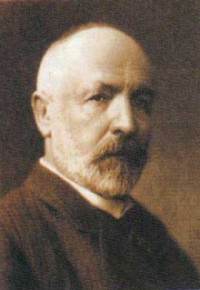 বই
খাতা
ব্যাগ
কলম
জার্মান 
গণিতবিদ 
জর্জ ক্যান্টর
১৮৪5 - ১৯১৮
ড্রেস
রং
রাবার
স্কেল
ছবি
[Speaker Notes: সুনির্দিস্ট একত্রে একটি প্রতীক দ্বারা চিহ্ণিত করে সেট ব্যাখ্যা করে বির্ধারিত পাঠটি উপ্সথাপন করা যেতে পারে।]
সেট প্রকাশের প্রতীকসমূহ
A,B,C...ইংরেজি বর্ণমালার বড় হাতের অক্ষর দ্বারা সেট প্রকাশ করা হয়।
উপাদানকে ছোট হাতের অক্ষর a,b,c..y,z দ্বারা প্রকাশ করা হয়।
সেটের সদস্যকে{ } প্রতীকের মধ্যে আবদ্ধ করাহয়।
 এর অর্থ বিদ্যমান
xA , yB. কিন্তু  xB, yA
A={1,2,3,6},  B={a,b,c,f}    6A,  fB. কিন্তু  6  B
কাজঃ
১। সার্কভূক্ত দেশগুলোর নামের সেট লেখ।
২। 1 থেকে 20 পর্যন্ত মৌলিক সংখ্যাসমূহের সেট লেখ।
3। 9 থেকে 25 এর মধ্যে অবস্থিত 3 দ্বারা বিভাজ্য সংখ্যার সেট লেখ।
A
B
x
y
[Speaker Notes: সেটের প্রতীকসমূহ হ্যাখ্যা করে কয়েকটি সমস্যা দ্বারা সেট গঠনে সহায়তা করা যেতে পারে।]
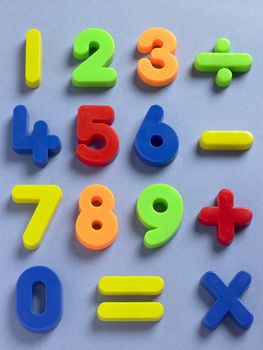 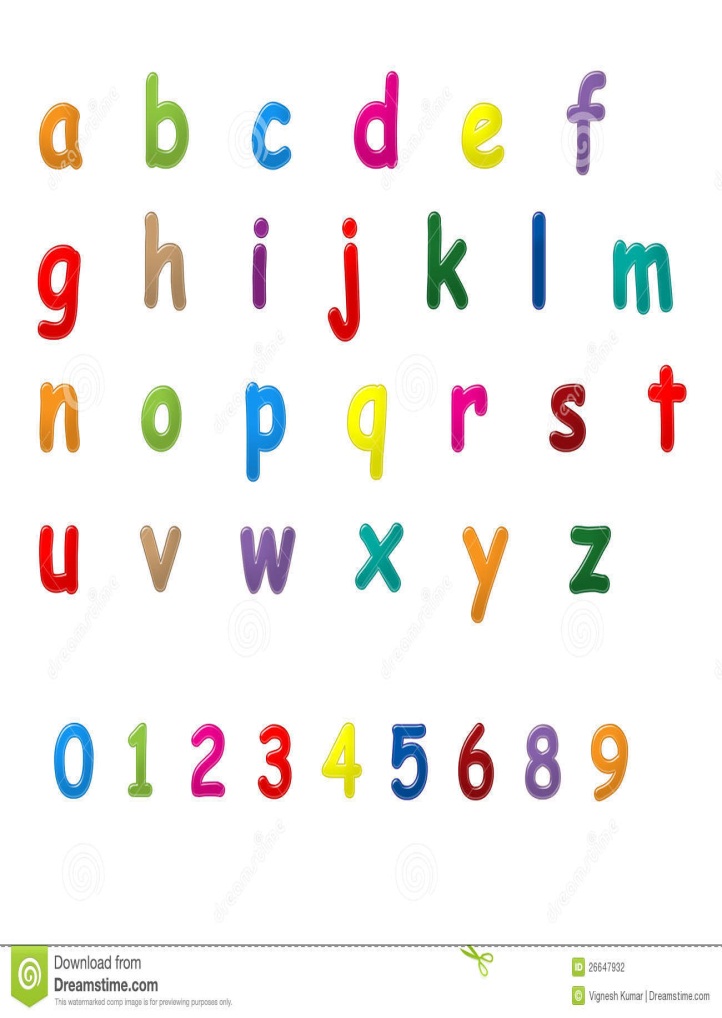 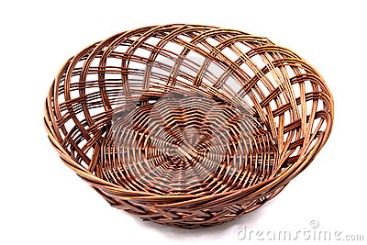 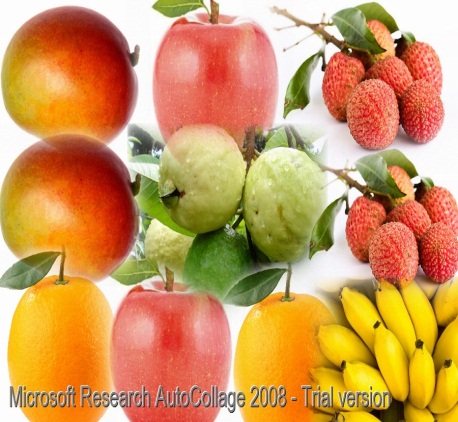 A={আম,আপেল,কলা,লিচু,পেয়ারা}
B={1, 2, 3, 4, 5, 6, 7, 8, 9}
C={a, b, c, d,....................।.x ,y, z}
সেটের সকল উপাদান সুনির্দিষ্টভাবে উল্লেখ করা হয়েছে
তালিকা পদ্ধতি
[Speaker Notes: প্রদত্ত চিত্র দ্বারা সেট গঠনের মাধ্যমে তালিকা পদ্ধতি প্রকাশের সহায়তা করা যেতে পারে।]
একক কাজ
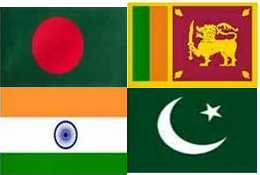 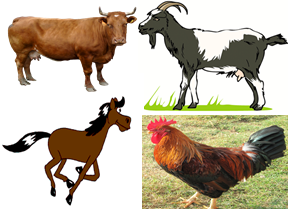 তালিকা পদ্ধতিতে সেট গঠন কর।
[Speaker Notes: সময়----৪ মিনিট।]
সেট গঠন পদ্ধতি
বাংলাদেশের
বিভাগের নাম
মৌলিক সংখ্যা
1↔12
x
জোড় সংখ্যা
3↔11
সার্কভুক্ত
দেশের নাম
অষ্টম শ্রেণীর
পাঠ্য বইয়ের নাম
ইংরেজি বর্ণমালা
a↔f
অপর সেটগুলো গঠন কর
A={X:X, মৌলিক সংখ্যা এবং 1≤ x ≤ 12}
B={X:X, ইংরেজি বর্ণমালা এবং a↔f}
C={X:X, সার্কভুক্ত দেশের নাম}
সেটের সকল উপাদান সুনির্দিষ্টভাবে উল্লেখ না করে উপাদান
নির্ধারণের জন্য শর্ত দেওয়া হয়েছে।
[Speaker Notes: প্রদত্ত স্লাইডটি দ্বারা সেট গঠন করার কৌশল শিখনে আগ্রহ সৃষ্টি জরার সহায়তা করা যেতে পারে।]
১। তালিকা পদ্ধতিঃ    A = a,b,c, B = 2,3,4
2। সেট গঠন পদ্ধতিঃ    A = x:x স্বাভাবিক সংখ্যা
B =3,6,9,12 A =x:x,3 এর গুনিতক এবং x12
C =x:x,21এর গুণনীয়কA=1,3,7,21
সমকোনী ত্রিভুজের বাহু
A={লম্ব, ভূমি, অতিভুজ}
B={x:x, সমকোনী ত্রিভুজের বাহুর নাম }
এক সপ্তাহের দিনগুলোর বাংলা নাম।
ইংরেজী বর্ণমালায় ভয়েলের তালিকা।
প্রদত্ত শর্ত দ্বারা উভয় পদ্ধতিতে সেট গঠন কর।
[Speaker Notes: বোর্ডে শিক্ষার্থীদের দ্বারা প্রদত্ত সমস্যার সমাধান করতে সহায়তা করা যেতে পারে।]
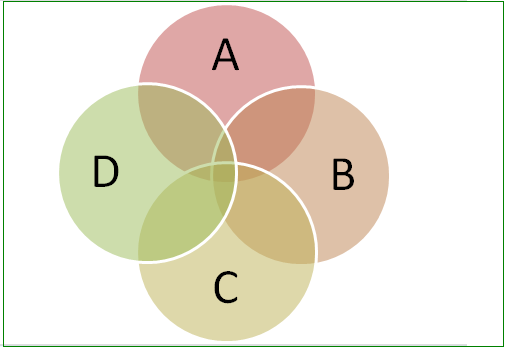 A={2,3,5,7,11,13,17,19,23,}কে সেট গঠন পদ্ধতিতে প্রকাশ কর।
B={5,10,15,20,25,30,35,}কে সেট গঠন পদ্ধতিতে প্রকাশ কর।
C={x:x, পুর্ণ সংখ্যা এবং x2  17}কে  তালিকা পদ্ধতিতে প্রকাশ কর।
D={x:x,বিজোড় সংখ্যা এবং 3 x 17}কে তালিকা পদ্ধতিতে লেখ।।
[Speaker Notes: শিক্ষার্থীদের দ্বারা  সমস্যাগুলো বোর্ডে সমাধান করতে সহায়তা করা যেতে পারে।]
জোড়ায় কাজ
১।P =xN: 2x6এবং Q=xN:x জোড় সংখ্যা এবং
x8হলে, P ও Q সেটকে  তালিকা পদ্ধতিতে প্রকাশ কর।
২। A =2,3,4, B=3,5,7কে সেট গঠন পদ্ধিতিতে প্রকাশ কর।
৩।  B=x:x ধনাত্মক পূর্ণসংখ্যা এবং x2  21কে  তালিকা
 পদ্ধতিতে প্রকাশ কর।
[Speaker Notes: সময়- পাঁচ মিনিট।]
মূল্যায়ন
* সেটের উপাদানগুলোকে কী দ্বারা আবদ্ধ করা হয়? 
** { } দ্বারা।
 * xB এর মধ্যে সম্পর্ক কী?
** x উপাদানটি B এর মধ্যে বিদ্যমান। 
*U=1,2,3,4,5,6} কোন পদ্ধতি?
** তালিকা পদ্ধতি।
* সেটকে কী প্রতীক দ্বারা প্রকাশ করা হয়?
** ইংরেজি বর্ণমালার বড় হাতের অক্ষর দ্বারা।
সেট প্রকাশের পদ্ধতি কয়টি ও কী কী?
* দুইটি তালিকা পদ্ধতি ও সেট গঠন পদ্ধতি।
[Speaker Notes: প্রদত্ত প্রশ্ন করে পাঠটির শিখনফল অর্জনে সহায়তা করা যেতে পারে।]
বাড়ির কাজ
U=1,2,3,5,6,7,8,9,            A=1,3,5,7
B=2,3,4,6,                        C=3,4,7
A কে সেট গঠন পদ্ধতিতে প্রকাশ কর।
2.  U এবং B সেটের মধ্যে সম্পর্ক কী?
3. কোনটি মৌলিক সংখ্যার সেট?
4. কোনটি জোড় সংখ্যার সেট? 
5. Aকে কোন সংখ্যার সেট বলা হয়?
ধন্যবাদ